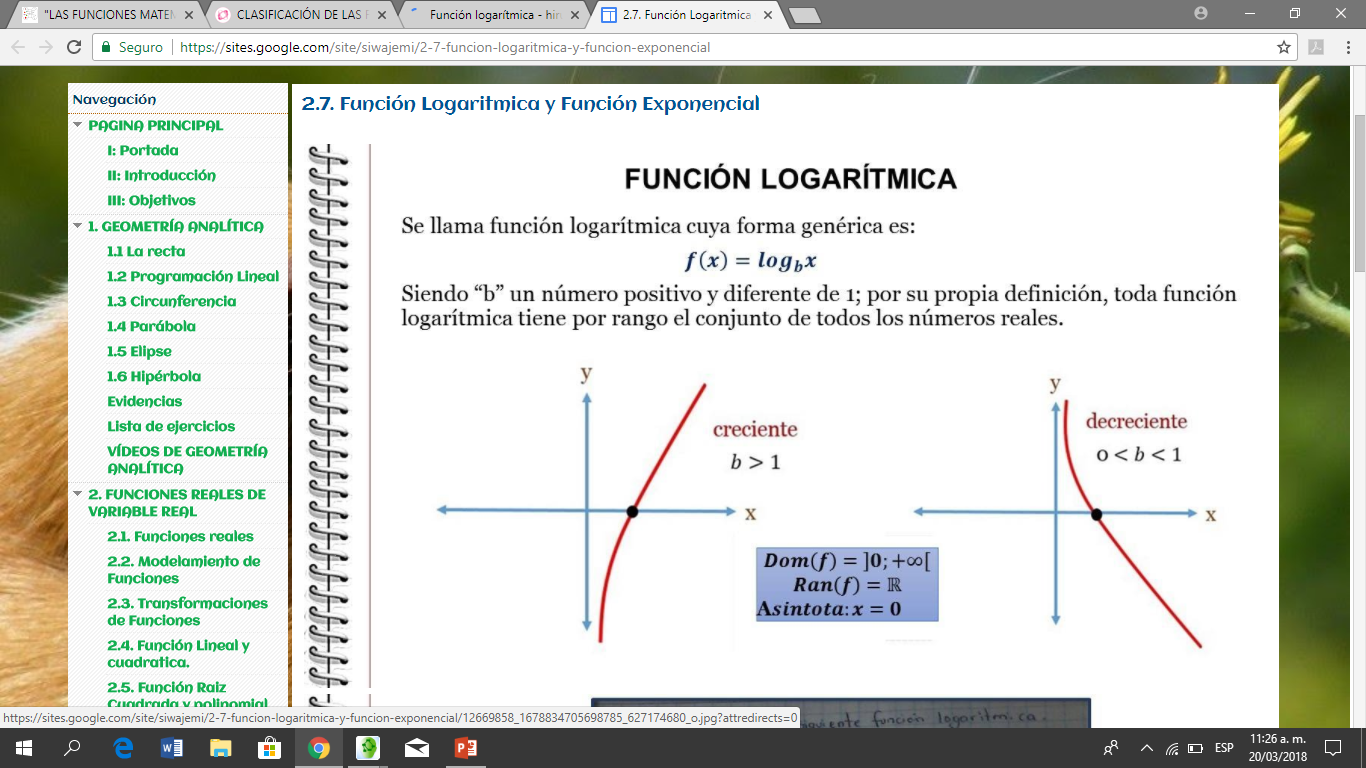 Las características generales de las funciones logarítmicas son:

El dominio de una función logarítmica son los números reales positivos:    Dom(f) = (0. + ∞) .
2) Su recorrido es R:    Im(f) = R .
3) Son funciones continuas.
4) Como   loga1 = 0 , la función siempre pasa por el punto   (1, 0) .
 La función corta el eje X en el punto   (1, 0)   y no corta el eje Y.
5) Como   logaa = 1 , la función siempre pasa por el punto   (a, 1) .
6) Si   a > 1   la función es creciente.
   Si   0 < a < 1   la función es decreciente.
7) Son convexas si   a > 1 .
   Son cóncavas si   0 < a < 1 .
8) El eje Y es una asíntota vertical.
Si  a > 1 : 

Cuando x → 0 + , entonces log a x → - ∞

Si  0 < a < 1 :

Cuando x → 0 + , entonces log a x → + ∞
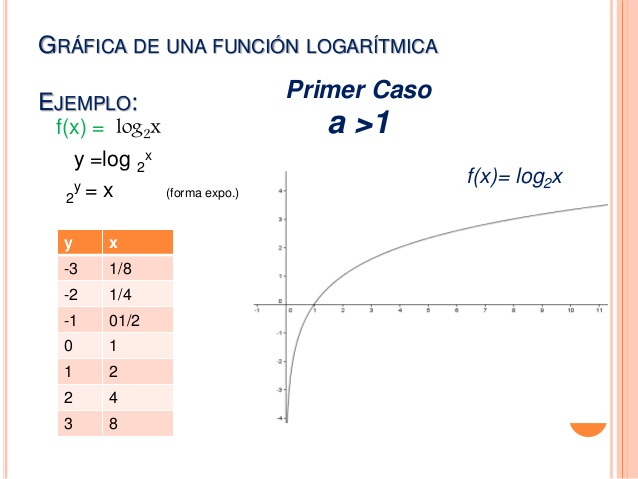 Ejemplo: